25 years from now…
What if the next 25 years
saw as much in the way of technology change as the last 25 years?
25 years ago, in 1989
The battle of the mainframes: DEC 9000 introduced in October for a cool million dollars, designed to compete with IBM’s System/390
Over in desktop computingland Intel release the 80386DX, clocking at 33Mhz with a 32 bit architecture
Apple release a “portable” system, the Macintosh Portable, competing with similarly massive weighty offerings from Toshiba and IBM
Back then
The user interface to computers was clunky and computer-driven
The first of the visual desktop metaphor systems were appearing, but they were clunky and geekish
Word Processing and spreadsheets drove technology usage
Computing was a still a luxury, but had escaped from heavily conditioned environment with dedicated attendants and specialized “operators” into a luggable personal use device
Technology was selectively used to facilitate the production of information, but our society at the time still relied heavily on paper, photocopiers, the postal system and fax machines to disseminate it.
25 years of technology later
The computer mainframe is extinct
The desktop computer is a dying breed
Laptops are also on the way out
It’s all about smart phones and tablets
Data communications is now abundant
Computation and storage is now being abstracted into abundant clouds
Our archives of information have largely been digitized
Our society relies acutely on technology to amass and disseminate information
What’s next?
I don’t have a clue!
Much of the elements of our future are with us now, but the way they will be assembled into artifacts will continue to surprise, confuse and astound us
Virtualization
We’ve seen already that hands and eyes limit the extent to which human/system interfaces can be shrunk in size

Maybe we just won’t need dedicated computing devices any more

So maybe we head straight down the Microsoft gesture / Google glasses path and rely increasingly on projections and interacting within a virtualized world of information processing
If you want an example, think about the the Ship UI in “District 9”
Information Models
We’re never sure whether to create massive data repositories (just in case) or to smear data over millions of primary data sources (just in time)

I’m not sure that we will make up our minds in the next 25 years either

But whether its aggregated or smeared we can expect a whole lot more of it!
So…
Where are some likely destinations to illustrate where we are headed over the next 25 years?
The Optimist
Increasing access to information engenders a more critical citizen who is aware of choices and consequences 

Information and communications is an abundant  commodity: accessible, plentiful and pervasive

Much of the mechanics of the world is automated, and the results are customized to match the needs of each consumer
The Optimist
The changes we will be looking for over this period are to transform our information technology platform from “smart” into “wise”

“tell me what you know” is unhelpful

“tell me exactly what I need to know, right here and right now” can be amazingly enabling for each of us
But if there is a bright side of the future
There is also a darker side…
The Privatization of the Public Space
Much of what was achieved in the last 25 years has been due to an outstanding  triumph of open technology and introduction of market forces into previously restricted and regulated activities

Its unclear how this is sustained into the future

Which leads to concerns over increasing private encroachment into traditional open public spaces
Owning History
Who “owns” our history?
Our public institutions that operate our archives in the public interest?
    or
The enterprise that digitized these  archives and now uses aggressive IPR frameworks to assert control over access? 
or
The enterprise that created the private search index across these archives and now acts as a gateway to access
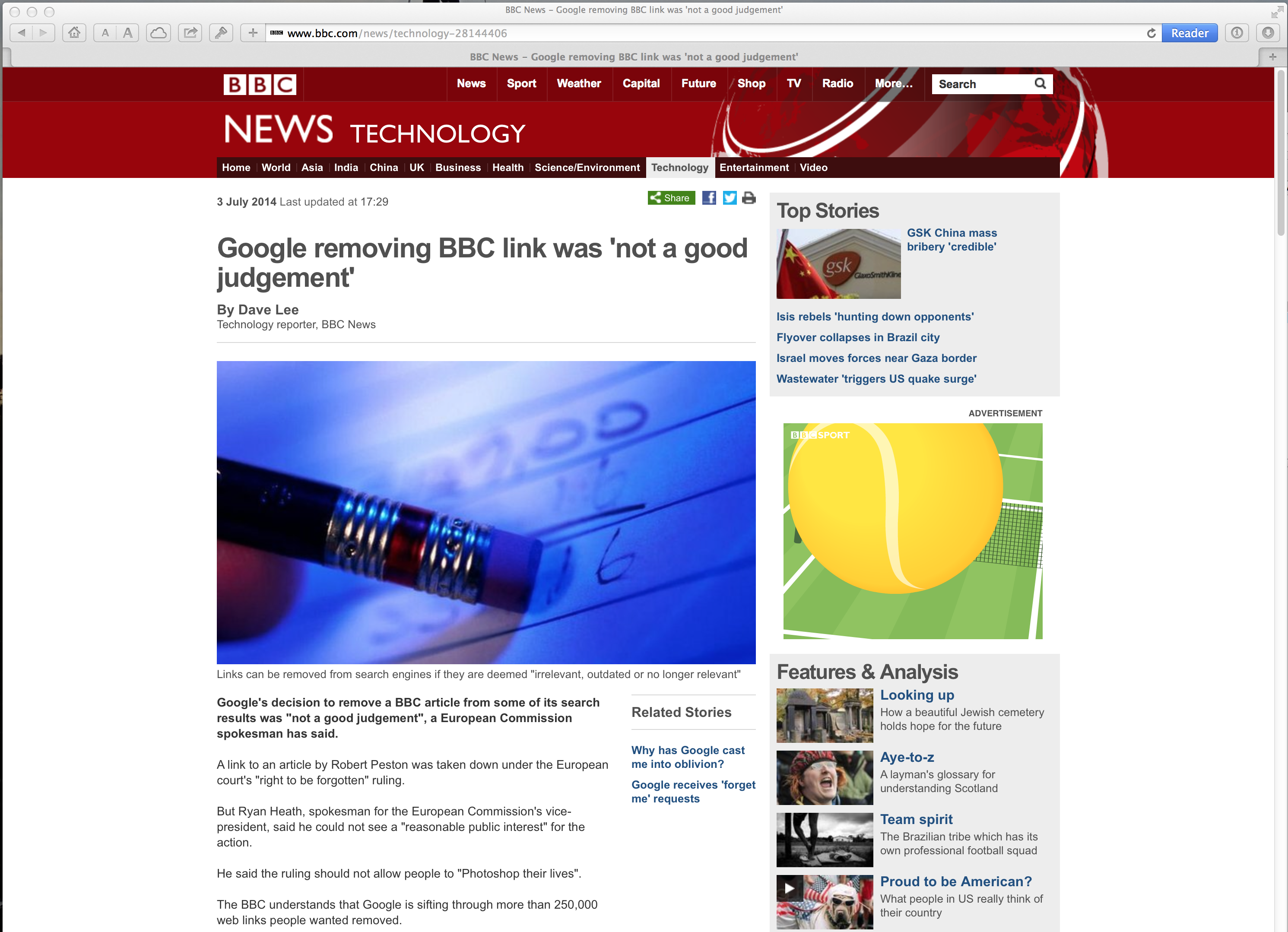 Owning Our Money
Are we becoming the product rather than the consumer?
Who “owns” my credit card when
It will only permit me to purchase “approved” products 
It passes all my transaction data to a “cloud” for subsequent processing and analysis
It will disclose my movements and contacts to anyone who wants to buy it from the card issuer?
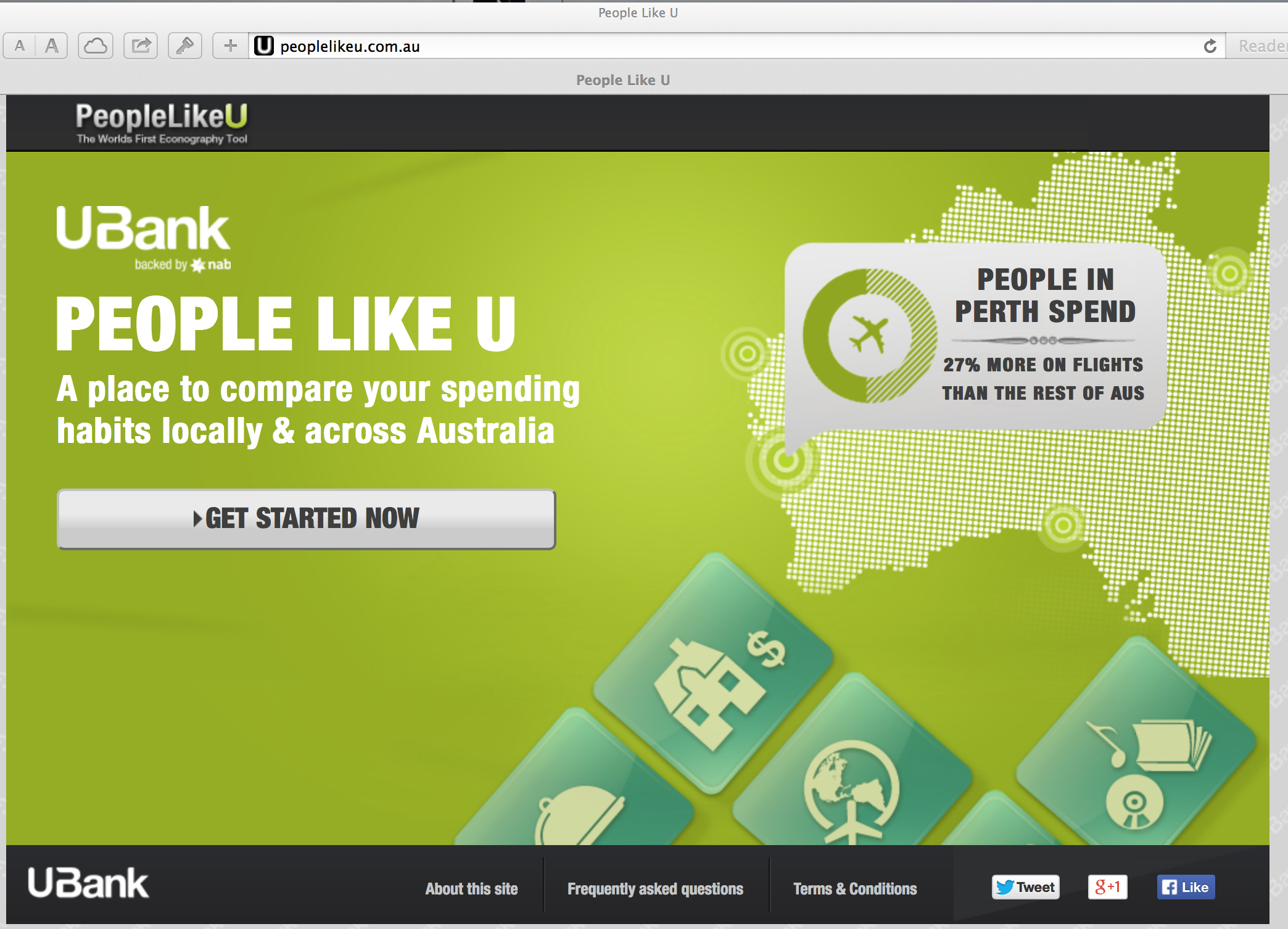 Owning Us
Are we becoming the product rather than the consumer?
Who “owns” my “smart” device when:
It will only run “approved” applications
It will only permit me to purchase “approved” products 
It passes all my data to a “cloud” for subsequent processing and analysis
It will disclose my movements and contacts to anyone who wants to buy it from the device’s controller
The Pessimist
In 25 years:…
Personal privacy is a quaint historic notion
Individual choice is illusory
Picketty persists: technology is exploited to empower the few at the expense of the many
Information-centric corporate structures assume dominant social powers, at the expense of the traditional nation state
Social democracy is a quaint historic notion in the face of unprecedented social inequities

Is this this now time for Soylent Green?